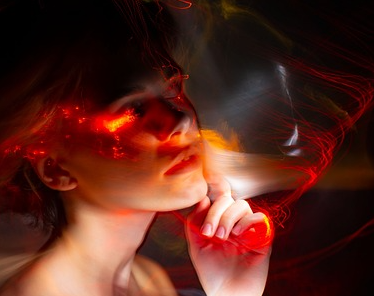 Enabling Digital Transformation in Small Island Developing States (SIDS)
Tira Greene – Digital Transformation Expert 
Session on global digital regulatory environments and best practices – April 30, 2025
Digital transformation in SIDS
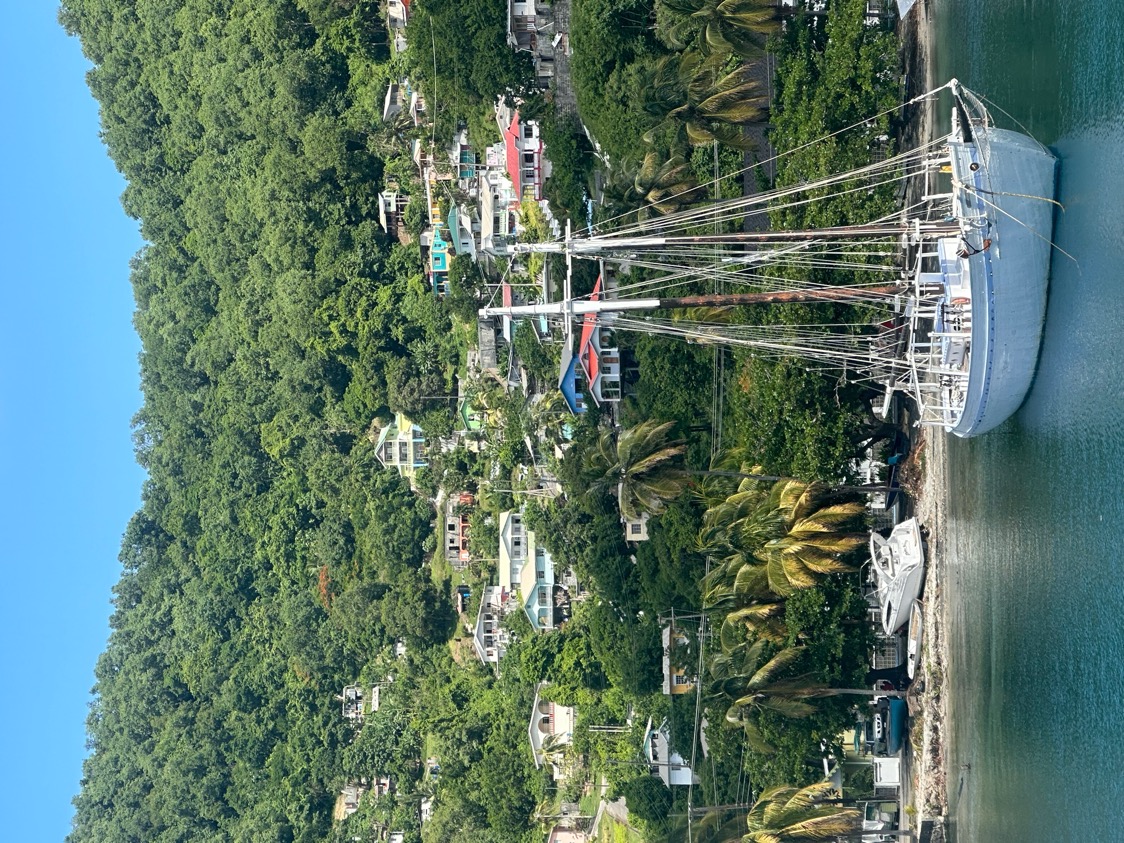 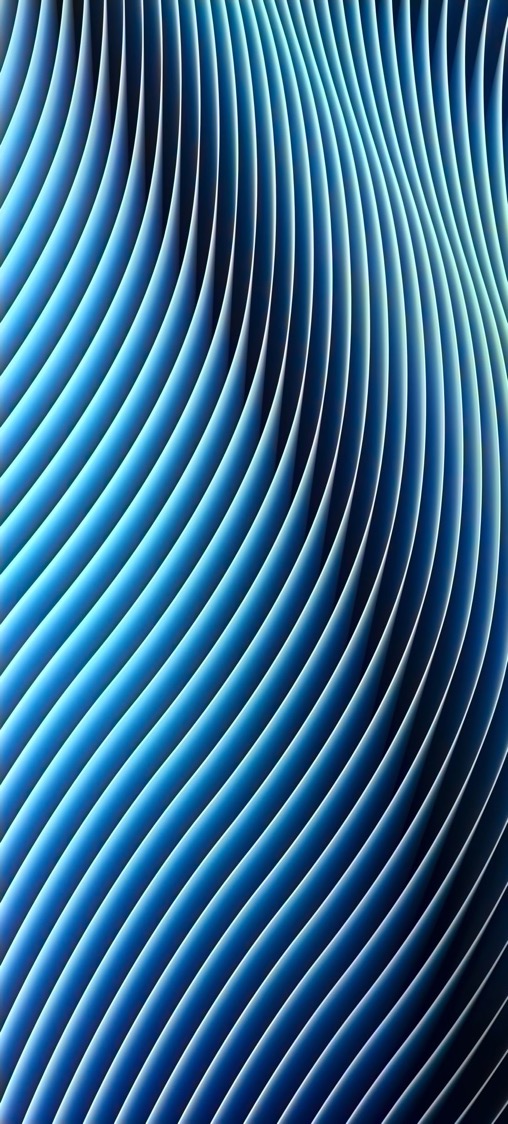 Global Models and Regulatory Lessons
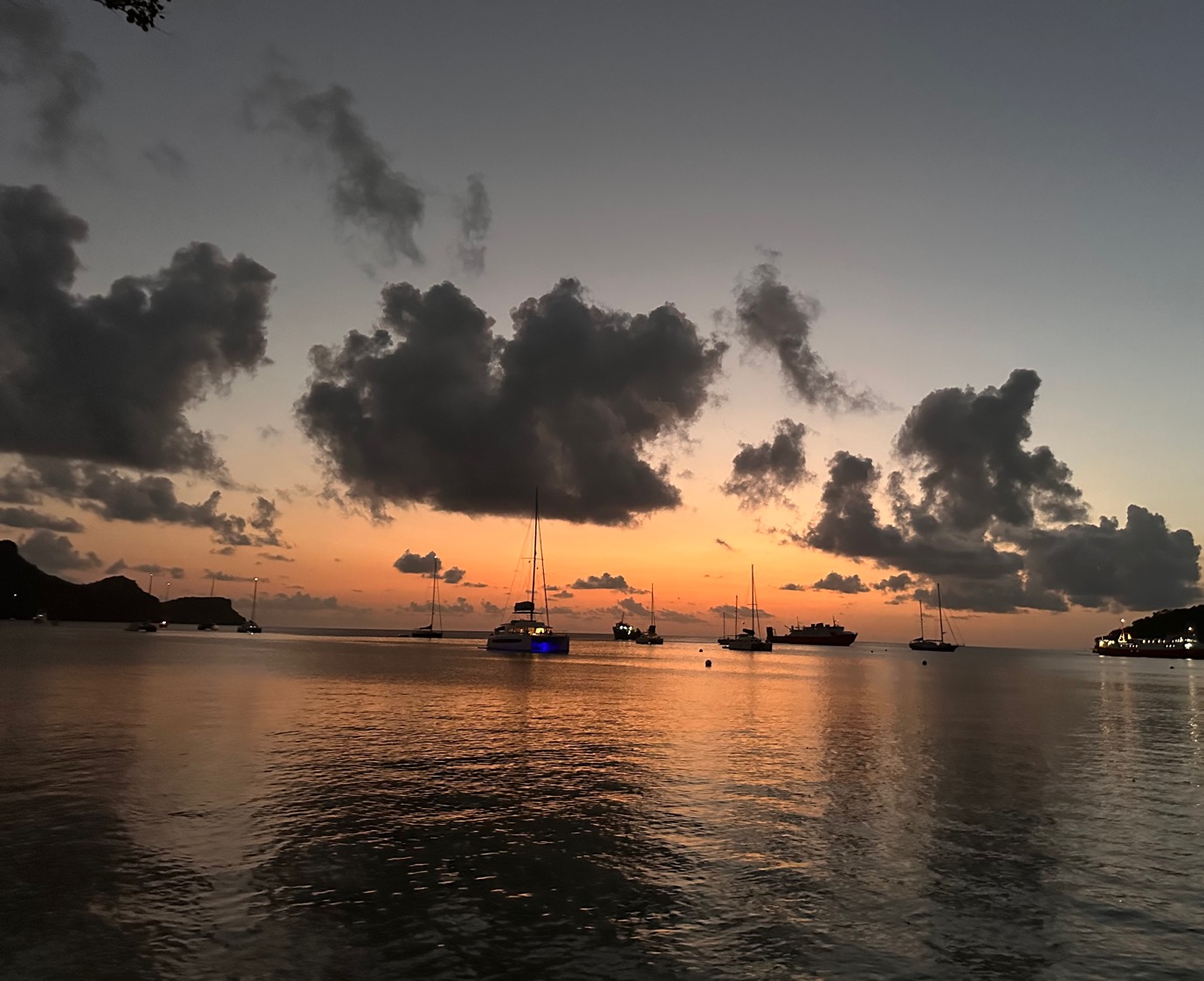 OECS Regional Initiatives
Caribbean Digital Transformation Project (CARDTP)
Eastern Caribbean Telecommunications Authority (ECTEL)
Eastern Caribbean Digital Currency (EC Dollar)
Smart Caribbean Initiative
Caribbean Regional Communications Infrastructure Program (CARCIP)
OECS Cybersecurity Strategy and Action Plan
Multipurpose ID Card under the Electronic Government for Regional Integration Project (EGRIP)
Strengthening of the Civil Registration and Vital Statistics (CRVS) system among Member States
Draft OECS Model Digital ID, Model Bill
The cases of Belize
Belize National ICT Strategy 2021-2026: A comprehensive plan to integrate ICT across various sectors 
e-Government Initiatives: Launch of Belize’s e-Government Portal
e-Payments and Digital Services: Expansion of digital payment systems 
ICT and Digital Literacy Programs: Initiatives to build digital skills among citizens.
National Cybersecurity Strategy: Implementation of policies to safeguard Belize’s digital infrastructure and protect citizens’ personal data from cyber threats 
Establishment of the Cybersecurity Incident - Response Team (CIRT) to monitor and respond to cybersecurity incidents
Progress towards implementing a National Digital ID System
Th case of Trinidad and Tobago
Establishment of the Ministry of Digital Transformation (2021
e-Government Services Expansion: Launch of various online government platforms
New Ecommerce Readiness Assessment and Ecommerce Strategy
Digital Literacy and Skills Development Programs: Focus on upskilling the workforce 
Trinidad and Tobago's Participation in Regional Initiatives: Active involvement in initiatives like the Caribbean Telecommunications Union (CTU) and CARCIP (Caribbean Regional Communications Infrastructure Program)
Trinidad and Tobago's Financial Centre for Innovation fostering a FinTech ecosystem to drive innovation in financial services and digital payments
Best Practices
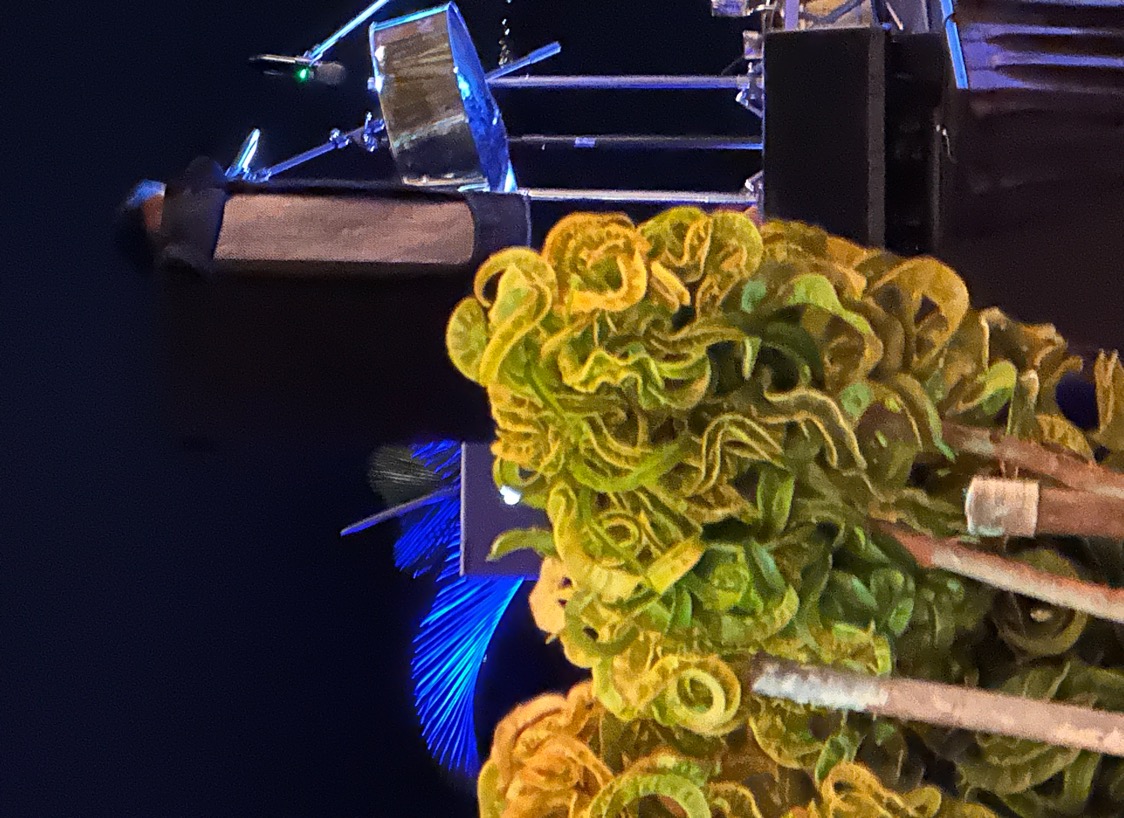 Government Leadership and Institutional Support
Comprehensive National Digital Strategies
Public-Private Sector Collaboration
Digital Inclusion and Skills Development
Regulatory and Legal Frameworks
Focus on Cybersecurity
Inclusive Financial Technologies (FinTech)
Focus on Enhanced Digital Infrastructure
Regional Cooperation 
Alignment with International Standards
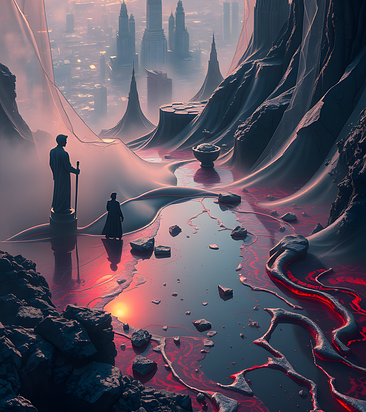 Thank You!
tiragreene@gmail.com